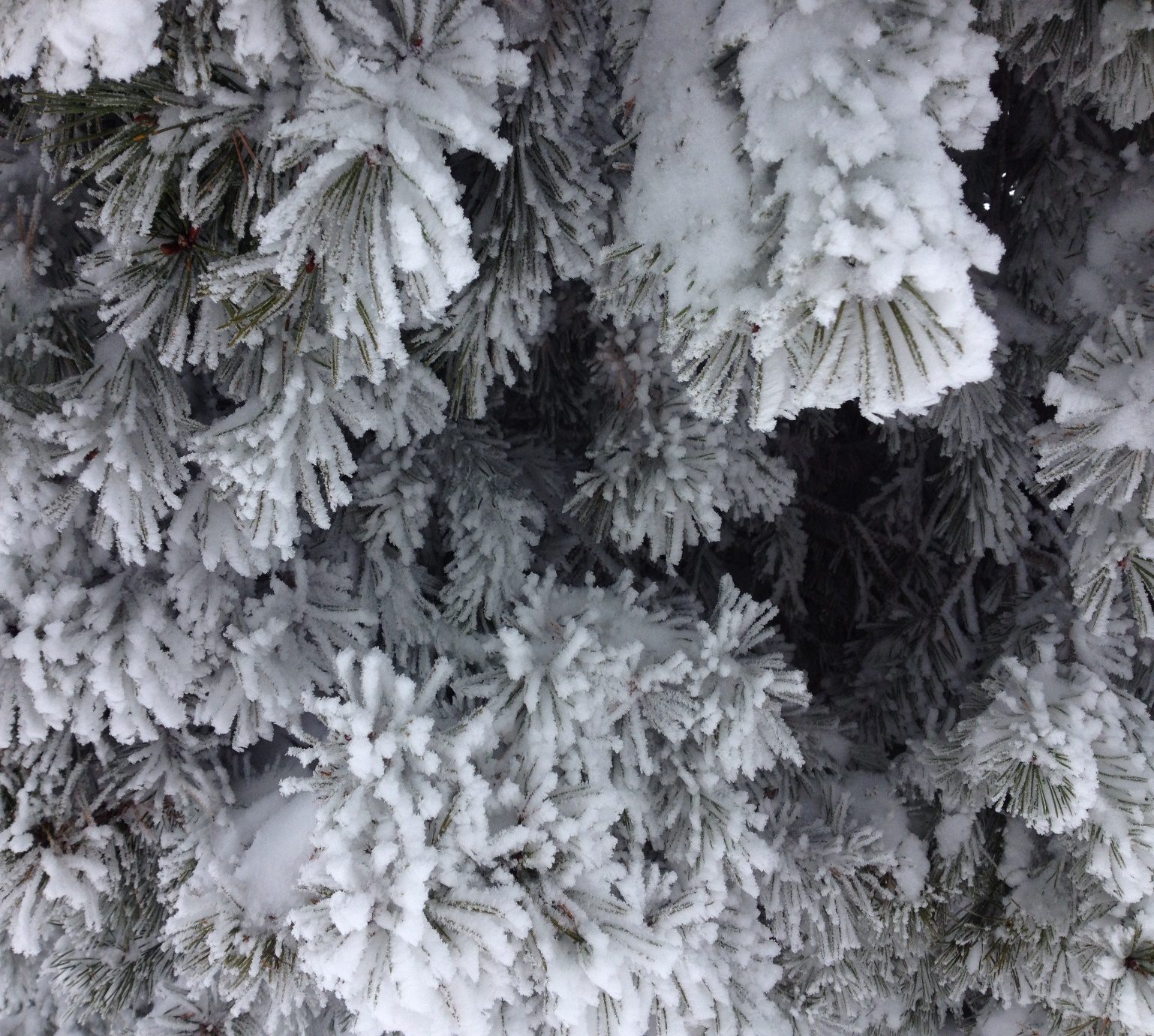 Šola v naravi Vojsko 2016
Drugi dan
Pohod na Hudournik, bolj točko kot razgledno
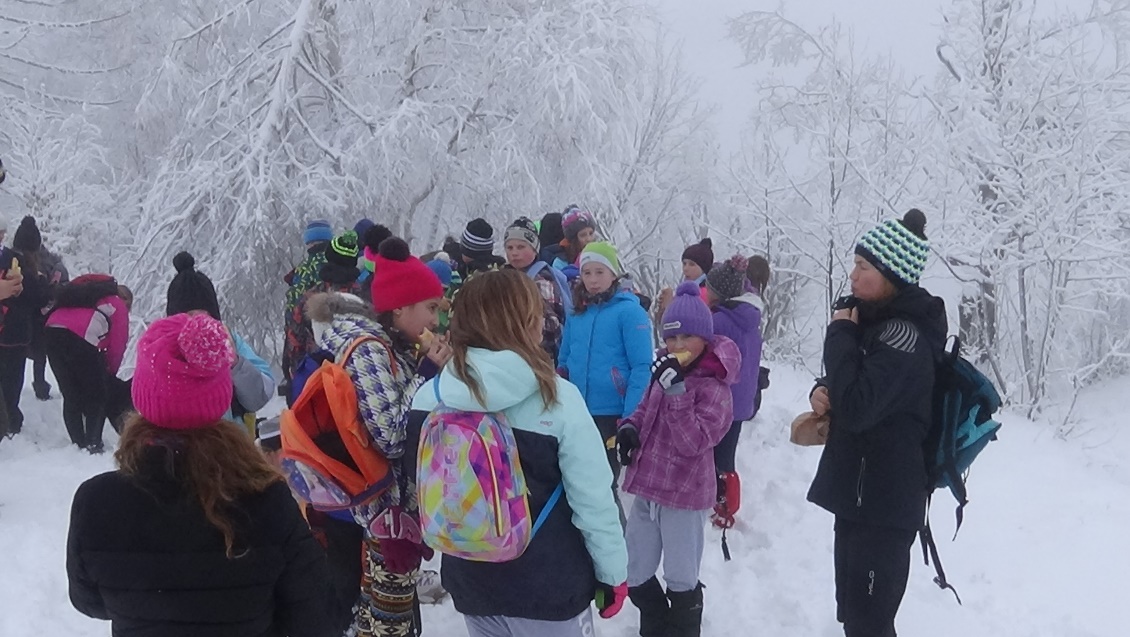 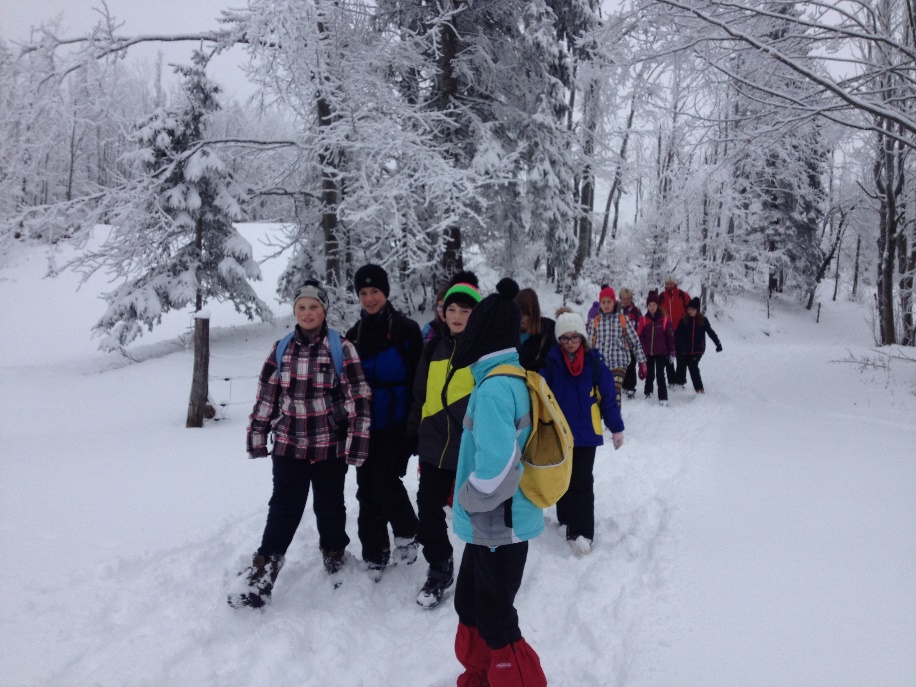 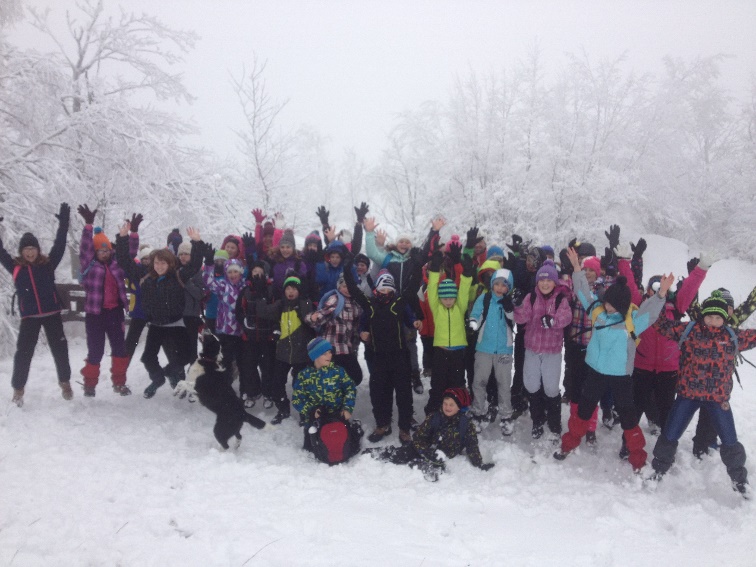 Vsak začetek je težak – tek na smučeh
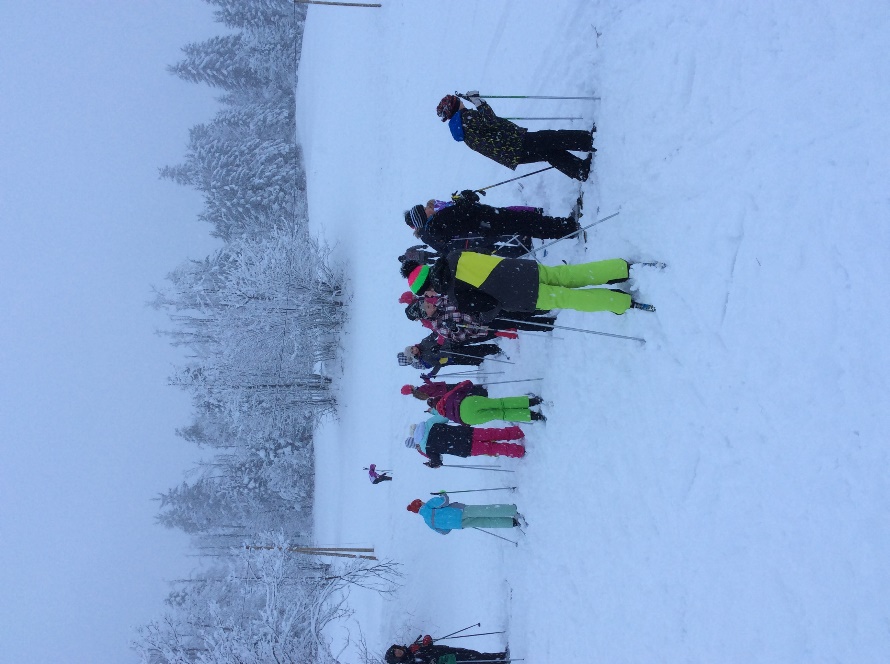 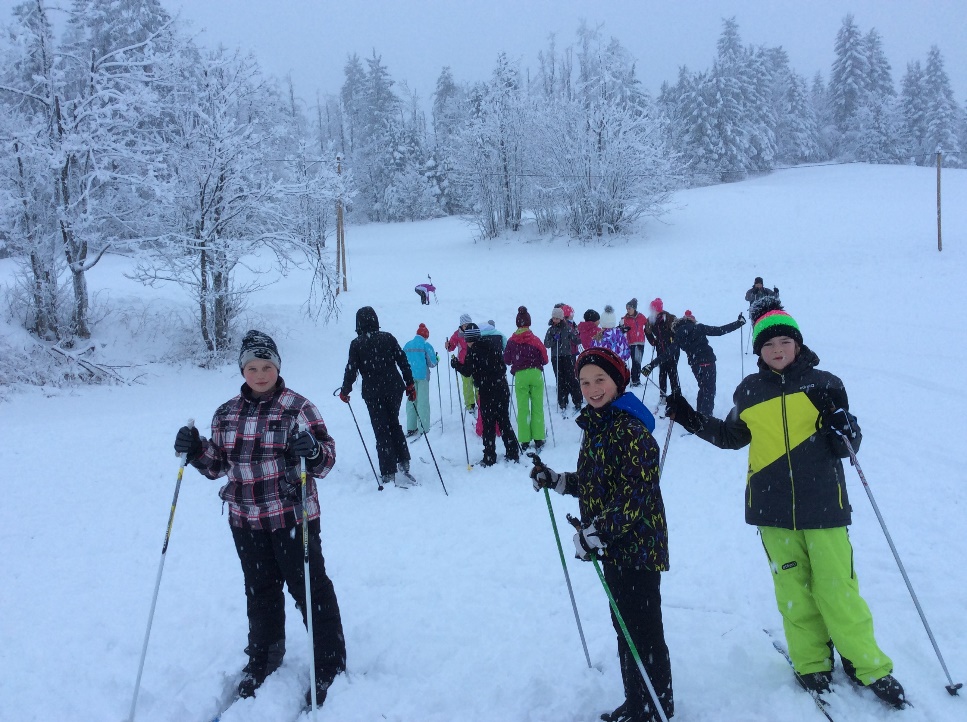 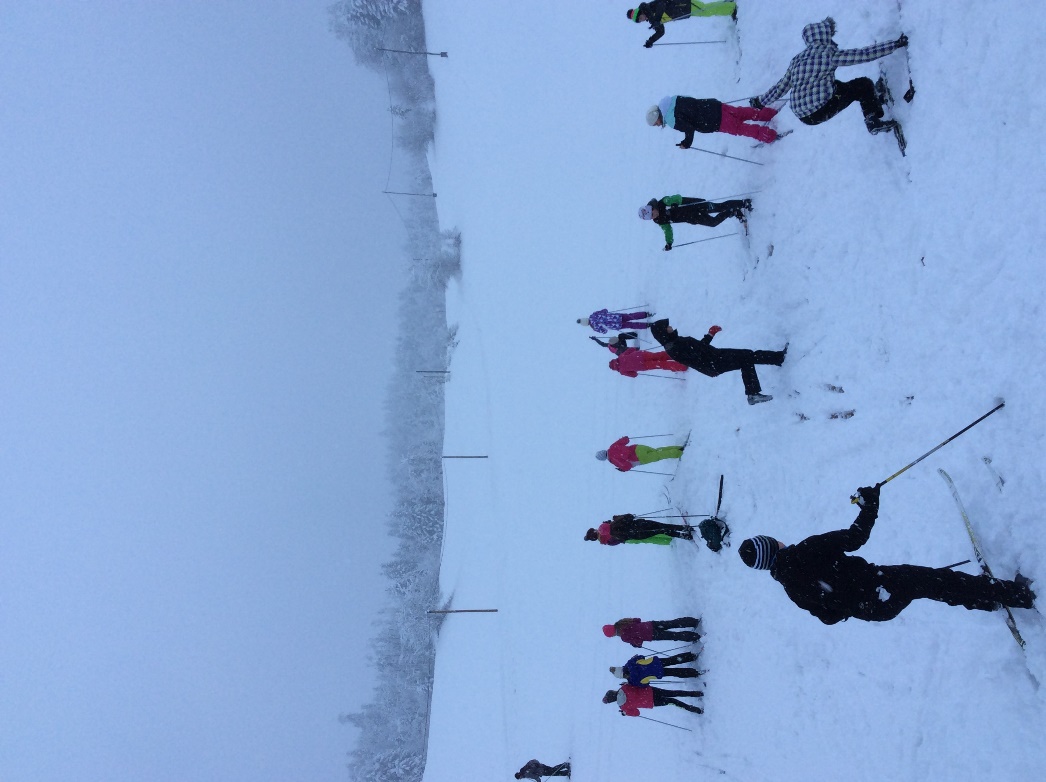 Igre takšne in drugačne
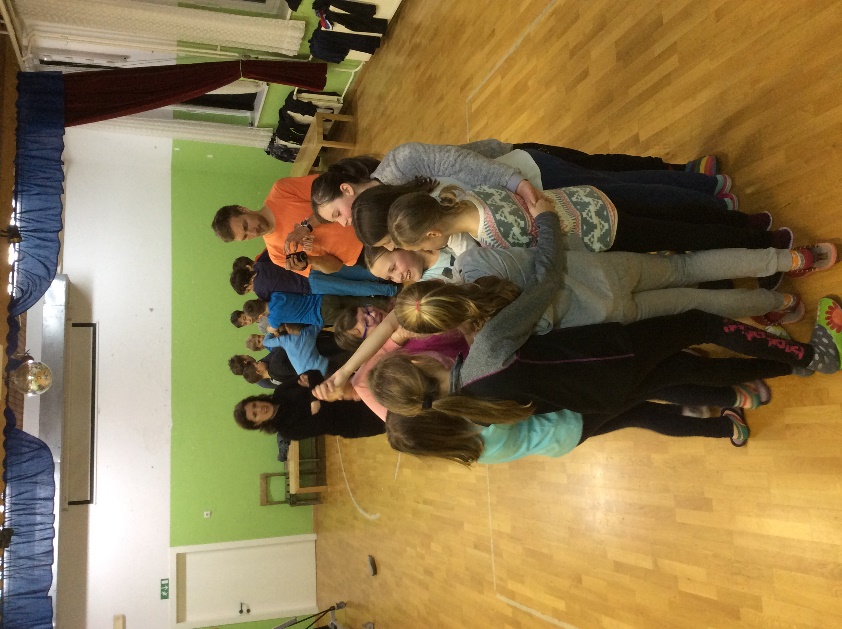 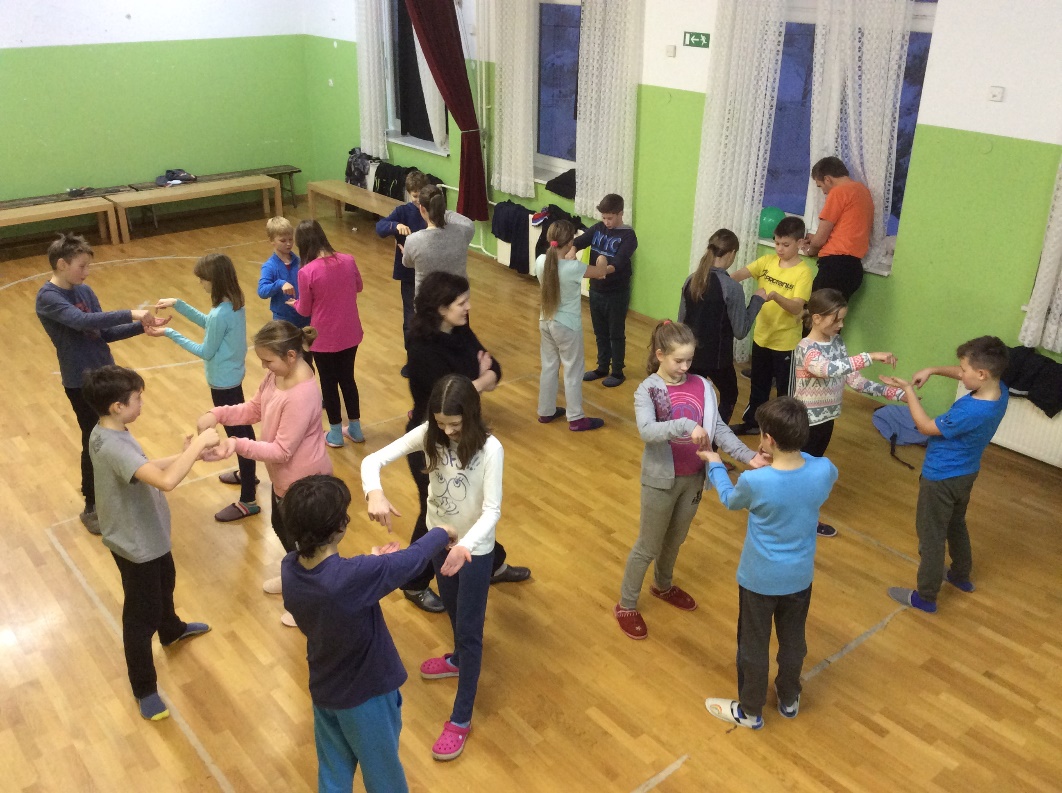 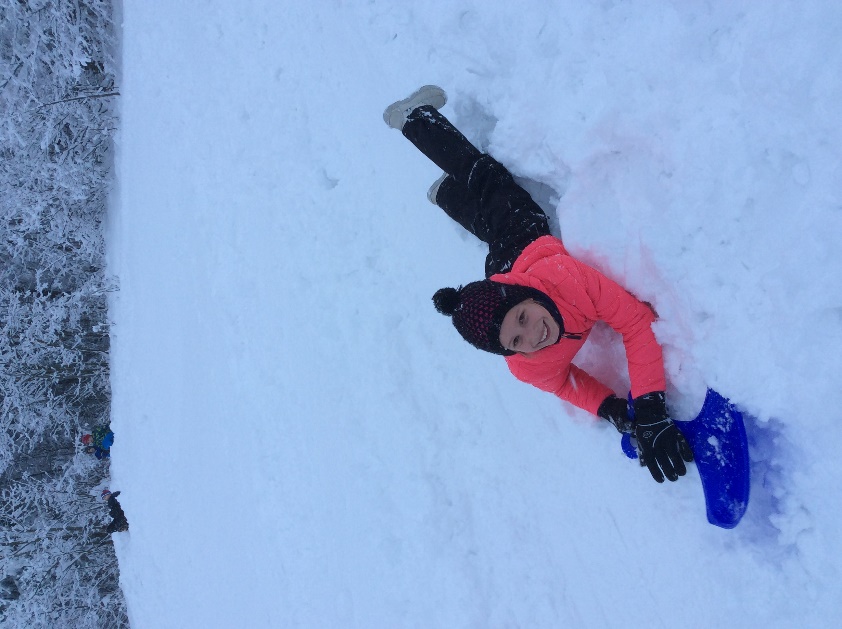 Nadaljevanje sledi…